CERTIFICADO DE CONCLUSÃO
A  JB SERVIÇOS DE ASSESSORIA E CONSULTORIA EMPRESARIAL LTDA – ME, inscrita no CNPJ: 25.108.808/0001-18 e localizada na Rua Siqueira Bueno, 1321 - Loja - Metrô Belém - São Paulo, certifica que
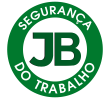 XXXXXXXXXXXXXXXXXXXXX
inscrita no RG: XXXXXXX, participou do CURSO DE FORMAÇÃO DE SUPERVISOR DE ENTRADA E EM ESPAÇO CONFINADO em conformidade com a NR-33, nos dias: XX, XX, XX, XX e XX de XXXX de XXX, com carga horária total de 40 horas obtendo o grau de conclusão ao final do curso.
Nome da Cidade, dia mês e ano.
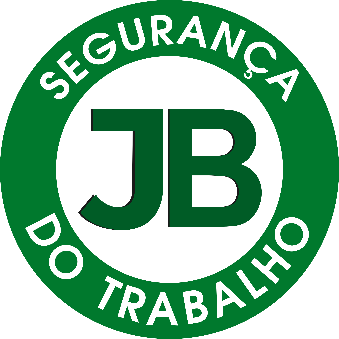 XXXXXXXXXXXXXXXXXXXXXXXX
( Instrutor Técnico )
Téc. de Segurança do Trabalho 
SRTE: XXXXXXXXXXX
XXXXXXXXXXXXXXXXXXXXX
(Responsável Técnico)
Técnico em Segurança do Trabalho
SRTE:XXXXXXXXXXX
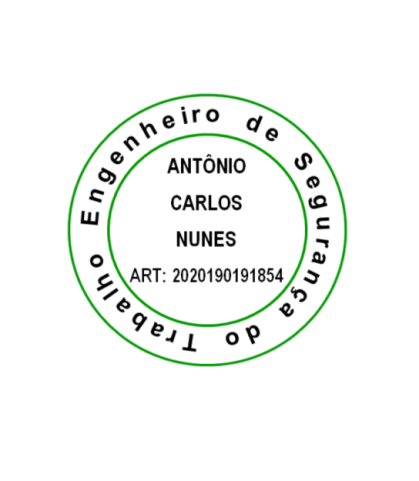 CURSO DE FORMAÇÃO EM NR-33 – SEGURANÇA E SAÚDE NO TRABALHO EM ESPAÇOS CONFINADOS - SUPERVISOR
Carga  horária total: 40 horas. Data da Expedição:  XX/XX/XXXX. Validade: XX/XX/XXXX.
Conteúdo Programático do Curso: 
Definições;
Identificação dos espaços confinados;
Legislação de segurança e saúde no trabalho;
Reconhecimento, avaliação e controle de risco;
Riscos em espaços confinados;
Tipos de Nós Utilizados em Espaços Confinados;
Sistema 4/1 com polias e Cordas;
Utilização do Tripé;
Funcionamento dos equipamentos utilizados;
Procedimentos e utilização da Permissão de Entrada e Trabalho;
Noções de resgate  em  espaços confinados e primeiros socorros.
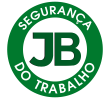 JB SERVIÇOS DE ASSESSORIA E CONSULTORIA EMPRESARIAL LTDA – ME.  CNPJ: 25.108.808/0001-18. 
ENDEREÇO: Rua Siqueira Bueno, 1321 - Loja - Metrô Belém - São Paulo.
TELEFONE  0800-006-6767 / 11-2694-2399. E-MAIL: comercial@jbsegurancadotrabalho.com.br  SITE: www.jbsegurancadotrabalho.com.br
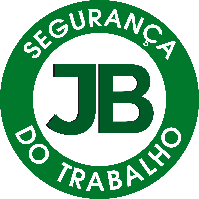